Figure 11. CC cells connecting M2 and M1: their direction-dependent sublaminar and neuron-type specificity. The lateral ...
Cereb Cortex, Volume 24, Issue 9, September 2014, Pages 2362–2376, https://doi.org/10.1093/cercor/bht088
The content of this slide may be subject to copyright: please see the slide notes for details.
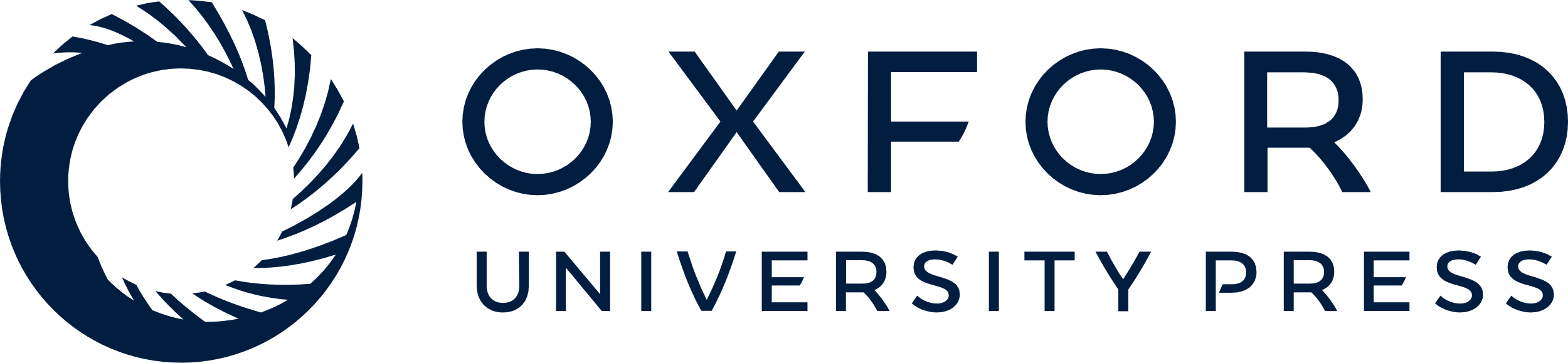 [Speaker Notes: Figure 11. CC cells connecting M2 and M1: their direction-dependent sublaminar and neuron-type specificity. The lateral and medial subregions of M2 preferentially innervated the FL and HL regions situated in rostral and caudal parts of M1, respectively. Thus, somatotopy was topographically preserved in CC connections between M2 and M1. Both M2 and M1 contained CSp cells in L5b; however, the somatotopy was topographically preserved in CSp projections from M1, but not from M2. CSp cells were independent of the CC connections. In M1, M2-projecting cells were distributed in L2/3a,b, L5a,b, and L6b, whereas in M2, M1-projecting cells were restricted to the L2/3b, L5a, and L6b. The sublaminar localization pattern of CC cells between the 2 areas was most different in L5. L5 CC cells in both areas contained Ctip2-positive (CPn) and Ctip2-negative (COM) cells. In M2, L5 COM cells included FA, SA, and SA-d firing types. FA-type COM cells project to distant cortical areas such as posterior parietal and perirhinal cortices (Otsuka and Kawaguchi 2011; Hirai et al. 2012). Ctip2-positive CC cells were found in L5a, and very few of these cells were found in L5b. In addition, Ctip2-positive CC cells were more abundant in M2 than that in M1. Furthermore, L5a Ctip2-positive CTh cells, projecting to ventral thalamic nuclei, in M2 innervated M1, especially L1a, to a greater extent than those in M1 innervated M2.


Unless provided in the caption above, the following copyright applies to the content of this slide: © The Author 2013. Published by Oxford University Press. All rights reserved. For Permissions, please e-mail: journals.permissions@oup.com]